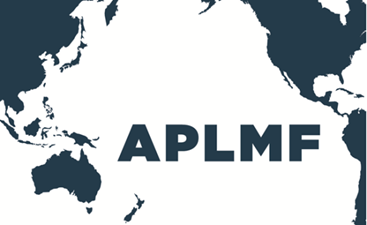 Asia-Pacific Legal Metrology Forum (APLMF) Report to RLMO
Presented by: Dr Osman Zakaria,
Senior Director, 
NMIM, Malaysia
APLMF President
OIML CIML Member
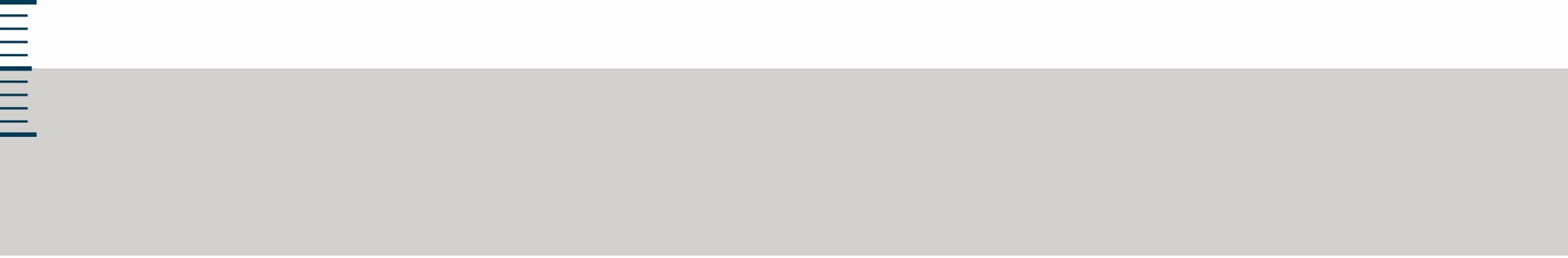 27th September 2022
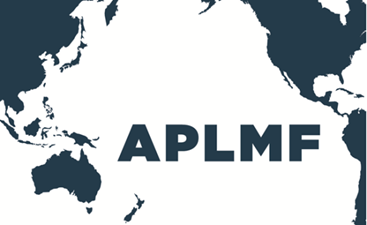 Asia-Pacific Legal Metrology Forum
Regional grouping of Legal Metrology authorities
Objective:  support Asia-Pacific Economic Cooperation (APEC) goals - 
development of legal metrology; 
promotion of free trade through harmonisation and removal of technical barriers to trade (voluntary, practical application of OIML recommendations and documents) 

Website: www.aplmf.org
Current Membership: 
There was a new membership since the last year after received the confirmation of Peru to move from Corresponding to Full Member status.
All APEC member economies are eligible to become APLMF members. Kiribati is our newest member. 
At present, there are 27 APLMF member economies including 20 Full Members; Australia, Brunei Darussalam, Cambodia, Canada, PR China, Hong Kong China, Indonesia, Japan, Kiribati, Republic of Korea, Malaysia, Mongolia, New Zealand, Papua New Guinea, Peru, Philippines, Singapore, Chinese Taipei, Thailand, USA and Viet Nam and 2 Corresponding Members; Lao PDR and Russia.
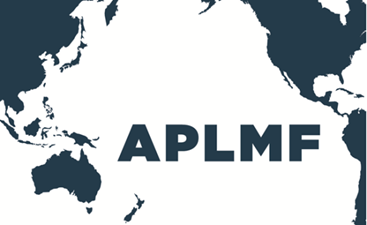 APLMF Activities
In 2022,  all activities for APLMF are using Zoom platform as our platform. Secretariat has ZOOM licence to support Working Groups. 
Remote representation at Asia-Pacific Economic Co-operation (APEC),  Specialist Regional Bodies Forum (SRB) – https://www.apec.org/Groups/Committee-on-Trade-and-Investment/Sub-Committee-on-Standards-and-Conformance
APEC meetings hosted by New Zealand 2021: all on-line
Working with Asia Pacific Metrology Programme (APMP) on Metrology Enabling Developing Economies in Asia (MEDEA):  https://www.ptb.de/tc/index.php?id=6461 
Managed PTB, Funded by German Government
Face to face training planned for 2020 delayed – moving to on-line format in 2021
In May 2021, the third-phase project, MEDEA 3, started and it will be condusted for 3 years.  Focus on metrology supporting achievement of  WTO Sustainable Development goals.  Progress benchmarked against World Bank Rapid Diagnostic toolkit. 
Updated APLMF Strategic Plan – to be published before end of December 2021
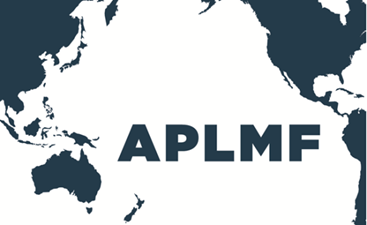 APLMF Activities
Non-automatic Weighing Instrument (NAWI) eLearning module Pilot
Until OIML Learning Management System (LMS) updates have been completed, PTB is hosting the NAWI eLearning Module on their LMS. 
Pilot is being run with representatives from Developing Economies in November.  Once feedback analysed and responded to - module will be made freely available
Australia is completing conversion fuel dispenser eLearning module so it is suitable for use by other economies in the region.  This will be hosted by NMIA and available once a pilot has been completed
Joint APMP-APLMF metrology web portal (Metrology Asia Pacific) to facilitate sharing of information resources to be published in Nov 2022.  The portal will enable easy access to resources that will support communication and engagement with stakeholders on issues relating to metrology (see Item 10 / DEC- 41 / 17 November)   
Regional Conformity to Type (CTT) Market surveillance pilot under development.  Lead by Australia and supported by interested APLMF economies – delayed by pandemic
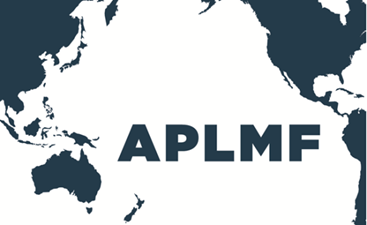 Verification of Fuel Dispensers and NAWI
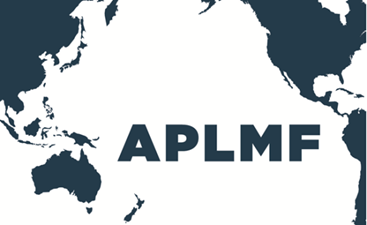 APLMF Updates
Annual 28th APLMF Meetings were held online and the decision has been made to do the same this year:
Monday 1st November 2021 (Seminar presentations) – 2hrs 30 minute Zoom meeting presentations with questions:
‘Improving compliance using collaborative tools’, Neil Yates (Legal Metrology, NMI Australia)
‘Presentation on Data Metrology’, Dr Balir Hall (MSL, New Zealand)
‘Gold Purity Measurement in Malaysia’, Ts Dr Mohd Fazrulhisyam Mohd Nor, (NMIM Malaysia)
‘BIML 2021 highlights’, Pre-recorded by Mr Ian Dunmill, Assistant Director, OIML
‘PTB and MEDEA 2021 Highlights’, Pre-recorded by Ms Katja Lamich and , PTB, Germany
‘Upadate on APMP 2021 Activities’, Pre-recorded by Juan (Ada) CAI, NIM, China
Tuesday 2nd November 2021 (Forum meeting) – 2hrs ‘Zoom’ ‘Member Only Session’ to discuss the business of APLMF including voting on resolutions.   OIML, MEDEA / PTB and APMP will each provide a short updates.
‘Digital Transformation in Legal Metrology’, Pre-recorded by Dr Roman Schwartz, CIML President
The 29th APLMF Meeting  is planned 1st – 2nd November 2022 via zooms
Future focus Proposed training courses in 2022 and later (Table 3 in 3.1)
There were several proposals left over from MEDEA 2 to MEDEA 3. 
The responsible hosts, supporters and trainers have not been identified.
7
APLMF Working Groups (WGs)Key activities (2.4) and future focuses (3.2)
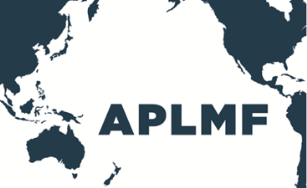 1. WG on Goods Packed by Measure (WG-GPM / Dr Rifan Ardianto, Indonesia)
WG covers pre-packaged goods (PPGs). WG provided a training course in March. WG plans additional courses including frozen foods and drained weights. WG plans events: (1) workshop on campaign for PPGs, (2) cooperation with “100 Years of Legal Metrology in Indonesia”, (3) a topic for World Metrology Day, and (4) workshop on OIML G 21. WG started drafting an eLearning module based on OIML R 87. 
2. WG on Utility Meters (WG-UM / Mr Wang Lei, PR China)
WG covers meters for water, gas and electricity. WG provided an electricity course in January. WG started a survey on electricity meters and drafting of an eLearning module based on R 46. WG plans training courses on: (1) gas meters, (2) EV charging systems, and (3) taxi systems with GIS (geological info. sys.). WG liaises with Issuing Authorities of OIML-CS in APLMF. The scope will be expanded to cover the traceability for quantity of water. 
3. WG on OIML Certificate Systems (WG-CS / Ms Zheng Huaxin, PR China)
WG liaises with OIML-CS (certificate system). WG conducted a survey in 2020 and continues the analysis of the feedbacks. WG shares the discussions in CS, shares case studies for using CS, and promotes CS to the stakeholders in APLMF. WG plans to develop an eLearning module on OIML-CS.
8
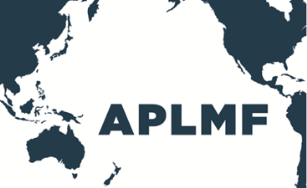 APLMF Working Groups (WGs)Key activities (2.4) and future focuses (3.2)
4. WG on Metrological Control Systems (WG-MCS / Mr Guo Su, PR China)
WG covers the metrology systems in the APLMF region, and it is responsible for APLMF guide documents. In OIML, WG liaises with CEEMS AG (Advisory Group on Countries and Economies with Emerging Metrology Systems), OTC (OIML training center), OTE (OIML training event), and RLMO RT (Regional Legal Metrology Organizations Round Table) for planning joint events. WG has provided a scholarship to invite experts to PR China. WG supports revisions of OIML D 1, D 14 and D 19 under CEEMS AG. WG supports eLearning modules developed by other WGs. This WG is expected to lead the joint task group on software and to support the workshop in Malaysia.
5. WG on Quality Measurement of Agricultural Products (WG-QMAP / Ms Haslina bte Abdul Kadir, Malaysia)
WG covers measuring instruments for agricultural products. This WG is drafting a test procedure for meter-to-meter comparisons for verifying/testing rice moisture meters. APLMF Guide 6 on rice moisture measurement (2017) will be jointly updated. The WG also starts developing an eLearning module for rice moisture measurement. The WG finds a possibility of a new training course on sugar contents and plans a need survey among the member economies.
9
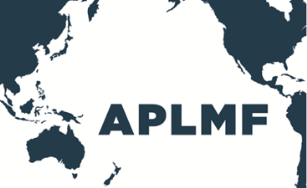 APLMF Working Groups (WGs)Key activities (2.4) and future focuses (3.2)
6. WG on Weighing Instruments (WG-WI/ Ms Suliana Ghazalli, Malaysia)
New WG set up in 2018. The former title “WG on NAWI (non-automatic weighing instrument)” was recently renamed to expand the scope to all weighing instruments. WG also covers multi-dimensional measuring instruments based on OIML R 129 and weighing-in-motion (WIM) technology (R 134). This WG has completed the eLearning module on NAWI (R 76), and it is utilized on the PTB’s site. WG continues developing eLearning modules on spring scales and weighbridges. WG plans training courses on: (1) belt weighers (R 50), (2) WIM, (3) multi-dimensional measuring instruments, (4) automatic catch-weighing instruments (R 51), and (5) automatic gravimetric filling Instruments (R 61).
7. WG on Measurement of fuel (WG-MF/Greg Harrington from Australia)
New working group

8. WG on Medical Measurement (WG-MM/Chengwei Li from NIM, China)
New working group
10
APLMF Working Groups (WGs) eLearning modules (Table 2 in 2.6)
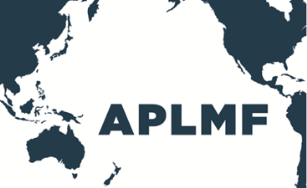 All WGs started drafting eLearning modules.
Modules for fuel dispensers and NAWI are utilized on a monthly basis.
11
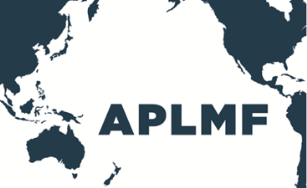 Future focus - emerging issues Recommendations to MEDEA 3 (4.1)
Capacity building at the organizational and social levels.
Support middle and least developed economies.
Transfer knowledge in the economy. Our policy is “train-the-trainers”.
Continue developing eLearning modules and online training courses in preparation for a conventional “face-to-face” form.
Initiatives of NMIs/LMAs aligned with national/international strategies. 
M+E (monitoring and evaluation) and KPI (key performance indicators) for judging the effectiveness.
Cooperation with OIML, CEEMS and RLMOs for eLearning.
Continue to support the joint metrology portal (PTB-APMP-APLMF) and CABUREK (PTB project to support developing economies).
12
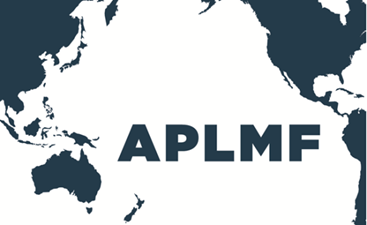 Thank you for your attention
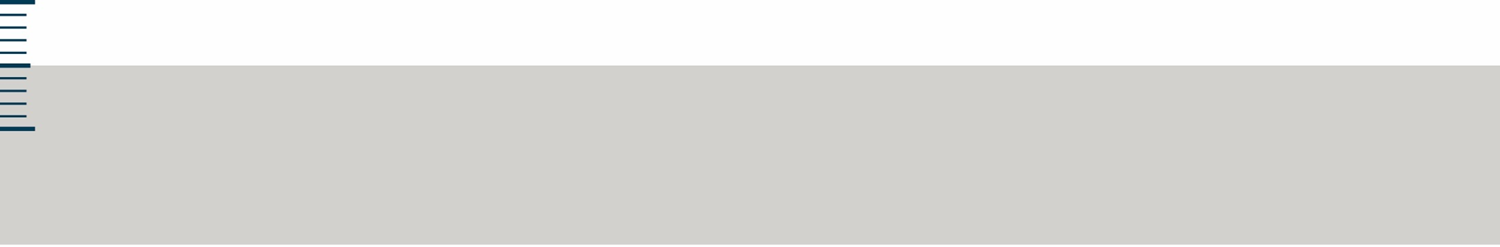 Dr Osman Zakaria: president@aplmf.org